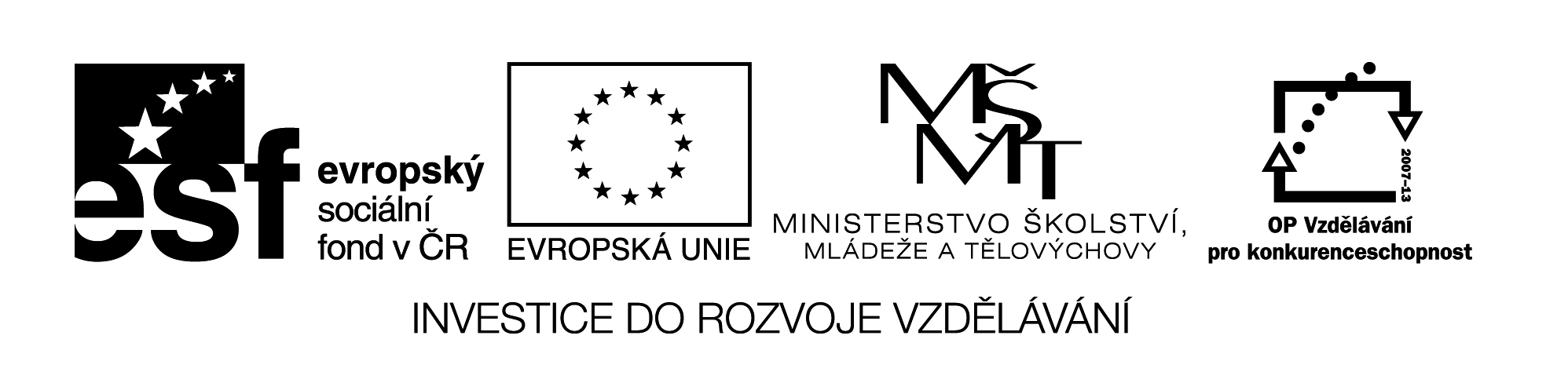 VY_32_INOVACE_26
MEALS
VY_32_INOVACE_26
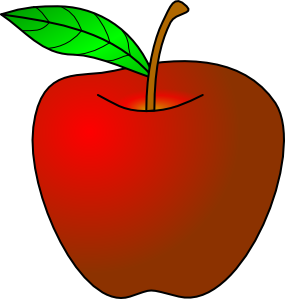 APPLE
VY_32_INOVACE_26
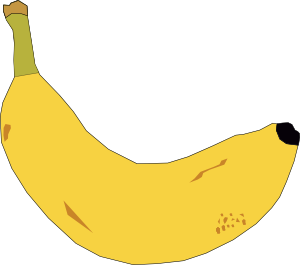 BANANA
VY_32_INOVACE_26
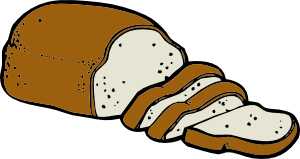 BREAD
VY_32_INOVACE_26
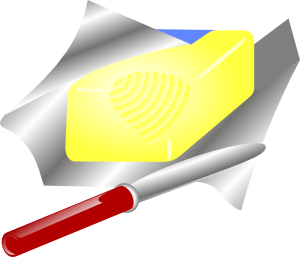 BUTTER
VY_32_INOVACE_26
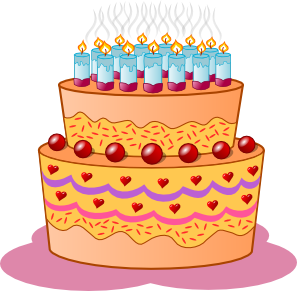 CAKE
VY_32_INOVACE_26
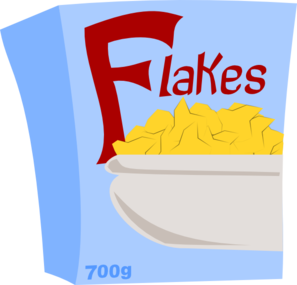 CEREALS
VY_32_INOVACE_26
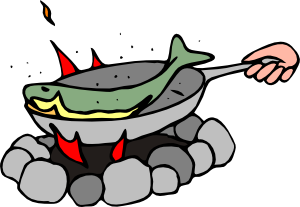 FISH
VY_32_INOVACE_26
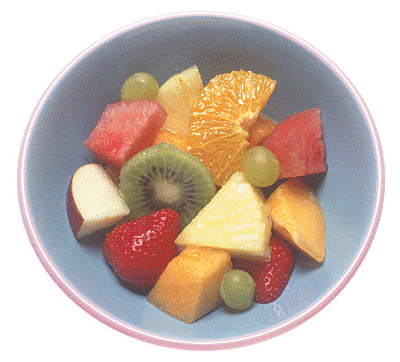 FRUIT
VY_32_INOVACE_26
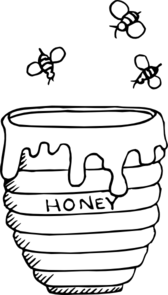 HONEY
VY_32_INOVACE_26
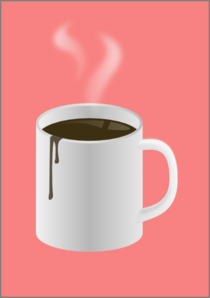 HOT CHOCOLATE
VY_32_INOVACE_26
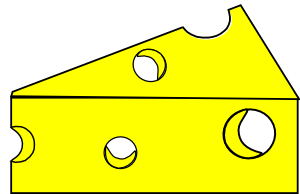 CHEESE
VY_32_INOVACE_26
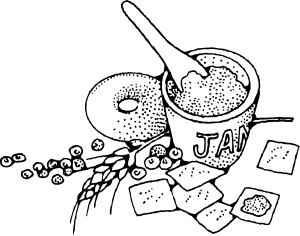 JAM
VY_32_INOVACE_26
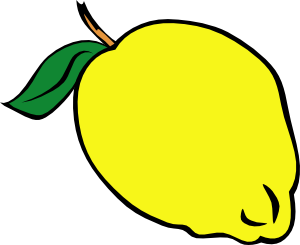 LEMON
VY_32_INOVACE_26
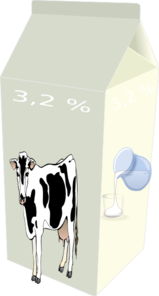 MILK
VY_32_INOVACE_26
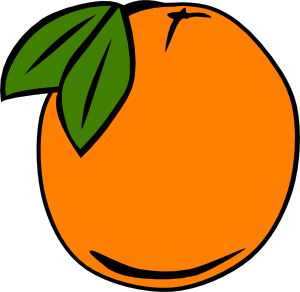 ORANGE
VY_32_INOVACE_26
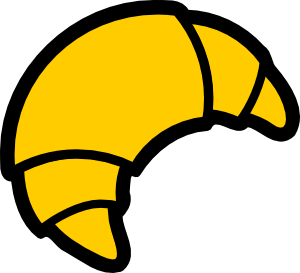 ROLL
VY_32_INOVACE_26
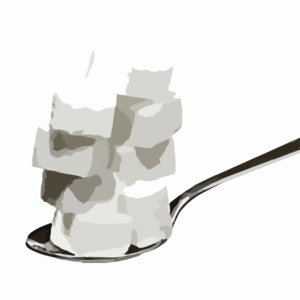 SUGAR
VY_32_INOVACE_26
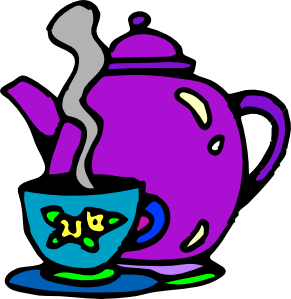 TEA
VY_32_INOVACE_26
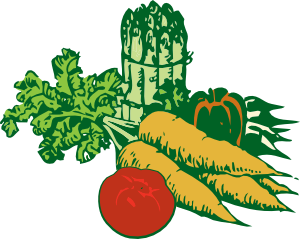 VEGETABLES
VY_32_INOVACE_26
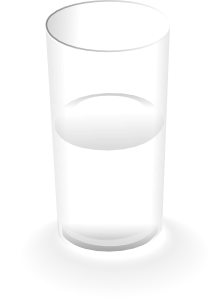 WATER
VY_32_INOVACE_26
What do you like?
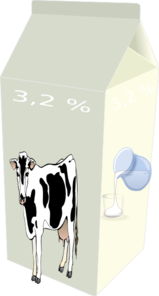 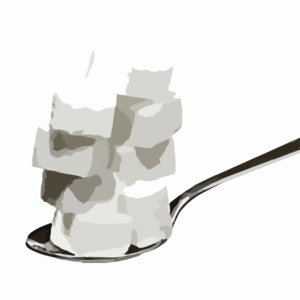 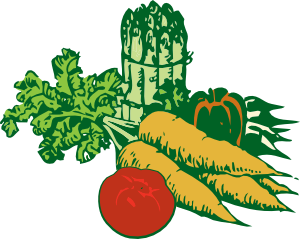 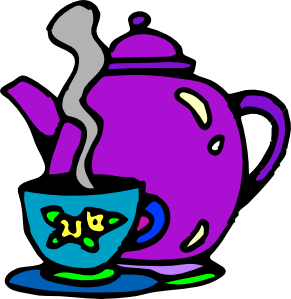 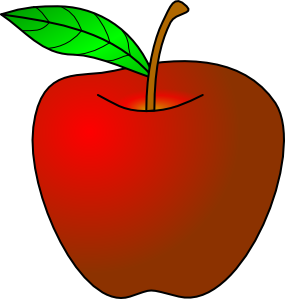 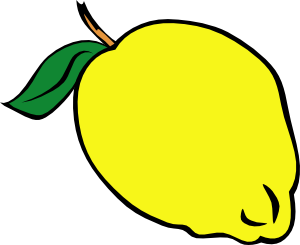 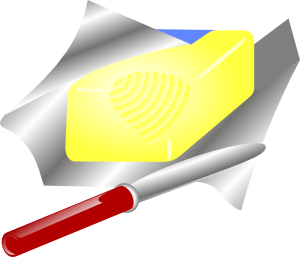 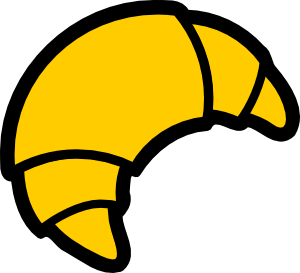 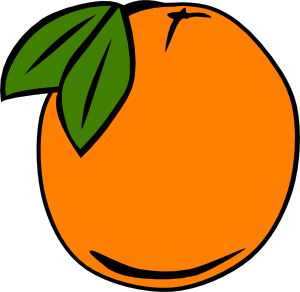 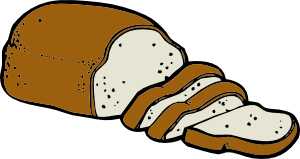 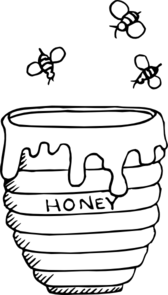 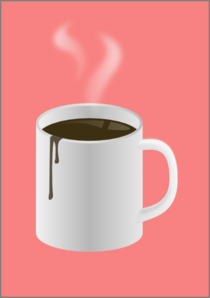 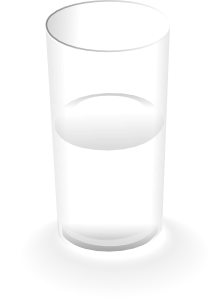 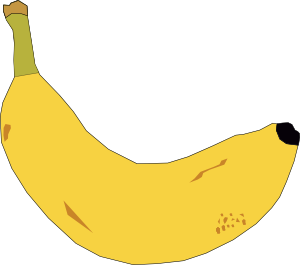 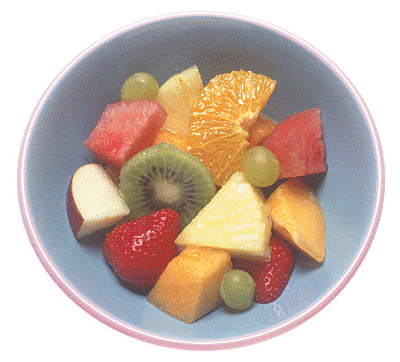 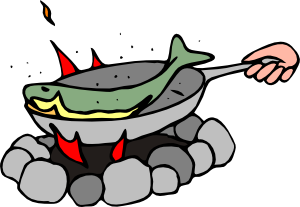 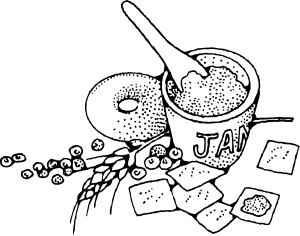 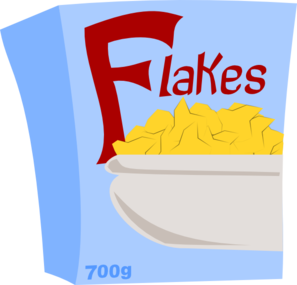 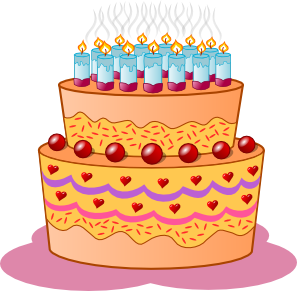 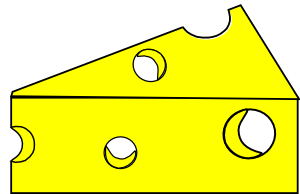 I like:
VY_32_INOVACE_26
What don´t you like?
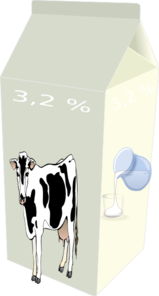 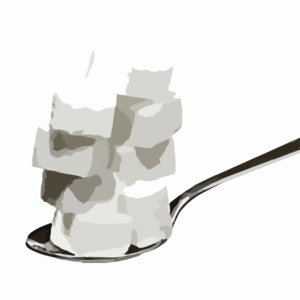 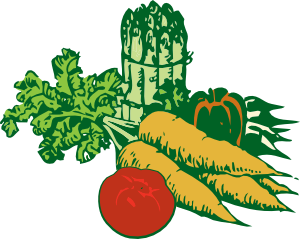 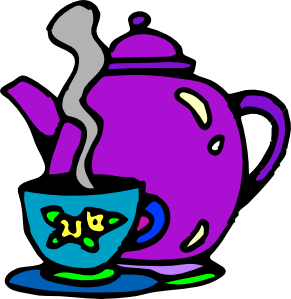 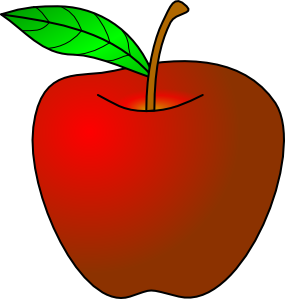 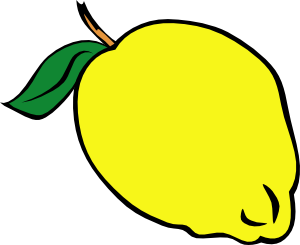 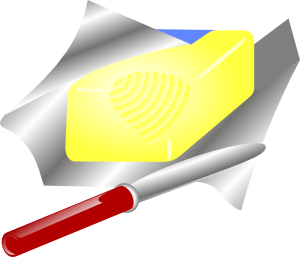 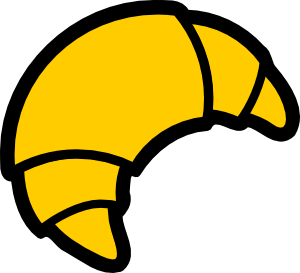 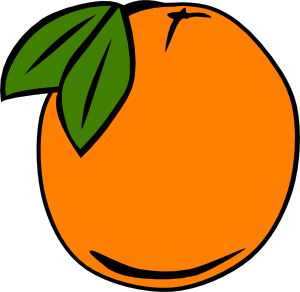 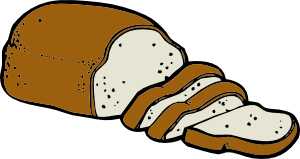 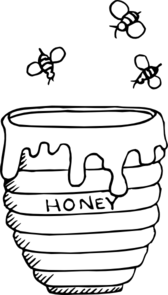 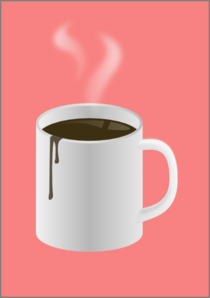 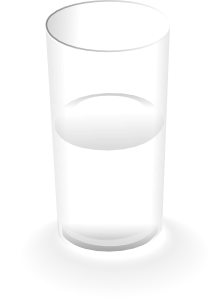 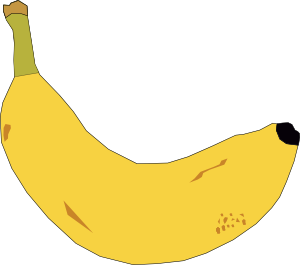 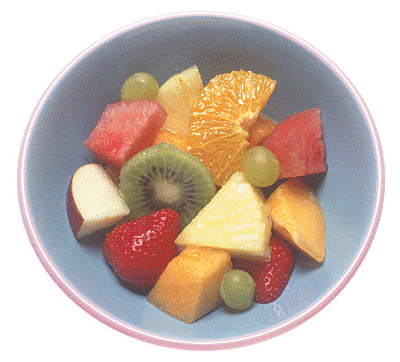 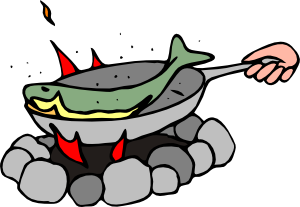 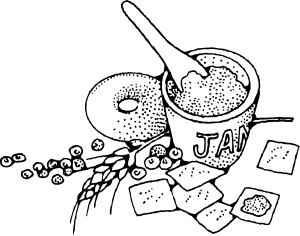 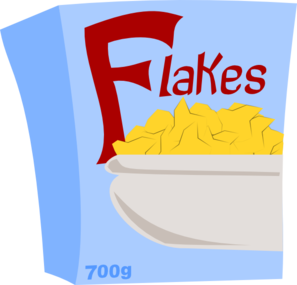 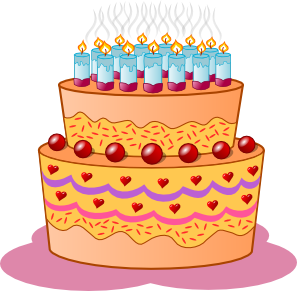 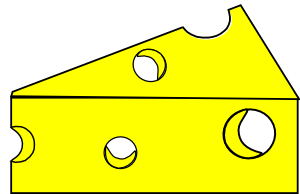 I don´t like:
VY_32_INOVACE_26
Citace obrazového materiálu:
Apple	[cit. 2011-11-08]. Dostupný pod licencí Public domain na WWW: 
				<http://www.clker.com/clipart-3982.html>.
Banana	[cit. 2011-11-08]. Dostupný pod licencí Public domain na WWW: 							<http://www.clker.com/clipart-12573.html>.
Bread	[cit. 2011-11-08]. Dostupný pod licencí Public domain na WWW: 
				<http://www.clker.com/clipart-9673.html>.
Butter	[cit. 2011-11-08]. Dostupný pod licencí Public domain na WWW: 
				<http://www.clker.com/clipart-9673.html>.
Cake	[cit. 2011-11-08]. Dostupný pod licencí Public domain na WWW: 
				<http://www.clker.com/clipart-14324.html>.
Cereals	[cit. 2011-11-08]. Dostupný pod licencí Public domain na WWW: 							<http://www.clker.com/clipart-special-flakes.html>.
Fish	[cit. 2011-11-08]. Dostupný pod licencí Public domain na WWW: 
				<http://www.clker.com/clipart-4071.html>.
Fruit	[cit. 2011-11-08]. Dostupný pod licencí Public domain na WWW: 						<http://www.pdclipart.org/displayimage.php?album=43&pos=55>.
Honey	[cit. 2011-11-08]. Dostupný pod licencí Public domain na WWW: 
				<http://www.clker.com/clipart-148659.html>.
Hot chocolate [cit. 2011-11-08]. Dostupný pod licencí Public domain na WWW: 							<http://www.clker.com/clipart-mug-6.html>.
Cheese	[cit. 2011-11-08]. Dostupný pod licencí Public domain na WWW: 
				<http://www.clker.com/clipart-12567.html>.
Jam	[cit. 2011-11-08]. Dostupný pod licencí Public domain na WWW: 
				<http://www.clker.com/clipart-13300.html>.
Lemon	[cit. 2011-11-08]. Dostupný pod licencí Public domain na WWW: 
				<http://www.clker.com/clipart-4043.html>.
Milk	[cit. 2011-11-08]. Dostupný pod licencí Public domain na WWW: 
				<http://www.clker.com/clipart-box-of-milk.html>.
Orange	[cit. 2011-11-08]. Dostupný pod licencí Public domain na WWW: 
				<http://www.clker.com/clipart-4045.html>.
VY_32_INOVACE_26
Roll	[cit. 2011-11-08]. Dostupný pod licencí Public domain na WWW: 
				<http://www.clker.com/clipart-25988.html>.
Sugar	[cit. 2011-11-08]. Dostupný pod licencí Public domain na WWW: 						<http://www.clker.com/clipart-sugar-on-spoon-doctored.html>.
Tea	[cit. 2011-11-08]. Dostupný pod licencí Public domain na WWW: 
				<http://www.clker.com/clipart-3942.html>.
Vegetables	[cit. 2011-11-08]. Dostupný pod licencí Public domain na WWW: 
				<http://www.clker.com/clipart-10358.html>.
Water	[cit. 2011-11-08]. Dostupný pod licencí Public domain na WWW: 
				<http://www.clker.com/clipart-3915.html>.
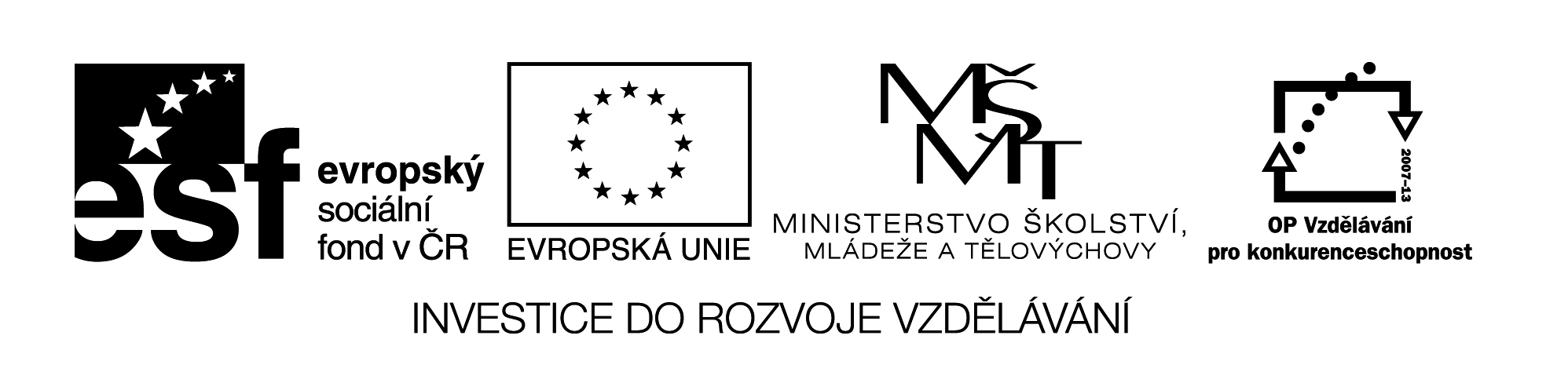 Název materiálu:	

Anotace:		Prezentace je určena k osvojení nové slovní zásoby na téma jídlo. Žáci opakují po učiteli
		výslovnost  jednotlivých slovíček. Na závěr jsou zařazena dvě interaktivní cvičení, ve kterých 			žáci přemísťují jídla, která mají rádi a která nemají rádi. Současně používají věty s vazbou I like, 		I don´t like.	

Autor:		Ing. Lenka Čekalová

Jazyk:		angličtina

Očekávaný výstup:	základní vzdělávání – Jazyk a jazyková komunikace – 1. stupeň – cizí jazyk – 1. období – 			vyslovuje a čte foneticky správně v přiměřeném rozsahu slovní zásoby

Speciální vzdělávací potřeby:     -

Klíčová slova:	meals, I like, I don´t like

Druh učebního materiálu:
		prezentace, interaktivní cvičení

Druh interaktivity:	výklad, aktivita

Cílová skupina:	žák

Stupeň a typ vzdělávání:	základní vzdělávání – 1. stupeň – 1. období

Typická věková skupina:	7 – 9 let

Celková velikost:	669 kB
VY_32_INOVACE_26